electrical engineering fundamentals
Sub. Code: 66712
Presented by-
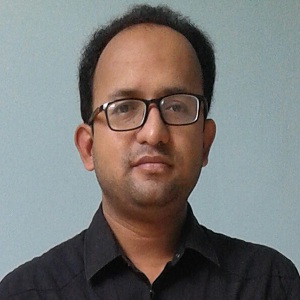 Mir Shafiul Islam
Instructor (Tech.)
Dept. of Electronics
Chattogram Mohila Polytechnic Institute
Mob: 01312-114266; 
Email:  shafi.cmpi@gmail.com
Web:  msishafi.blogspot.com
Chapter-04
Kirchhoff’s Law
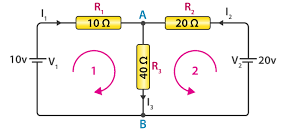 Chapter-04
Chapter outline
4.1 	State Kirchhoff's current law.
4.2 	Explain the Kirchhoff's current law.
4.3 	Sate Kirchhoff's Voltage law.
4.4 	Explain the Kirchhoff's Voltage law.
4.5 	Solve problem by Kirchhoff's Law
প্রাথমিক ধারণা
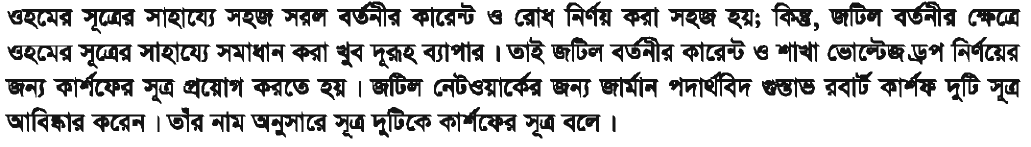 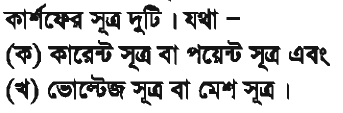 কার্শফের সূত্রসমূহ
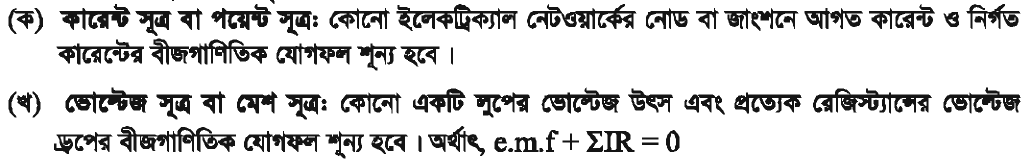 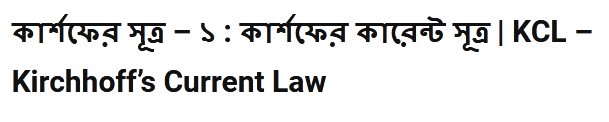 কার্শফের কারেন্ট সূত্র এর ব্যাখ্যা
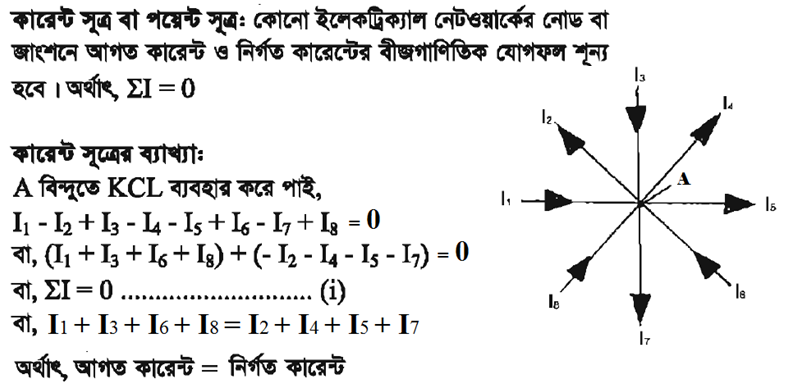 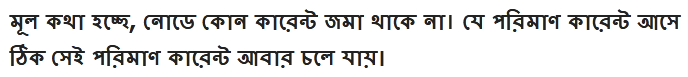 কার্শফের কারেন্ট সূত্র এর সাহায্যেগাণিতিক সমস্যার সমাধান -০১
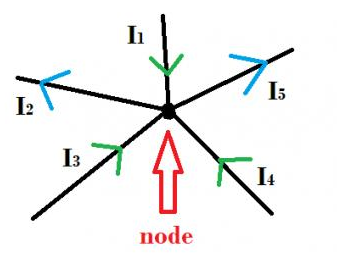 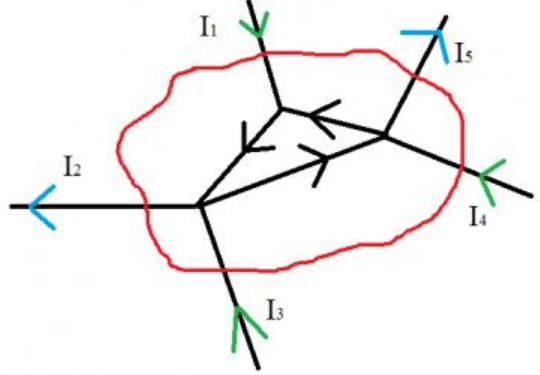 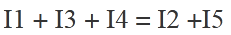 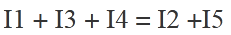 কার্শফের কারেন্ট সূত্র এর সাহায্যেগাণিতিক সমস্যার সমাধান-০২
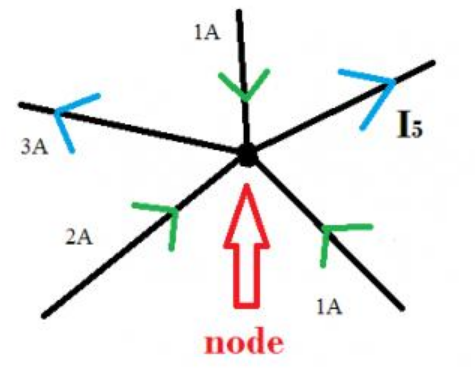 I5 = ?
কার্শফের কারেন্ট সূত্র এর সাহায্যেগাণিতিক সমস্যার সমাধান-০৩
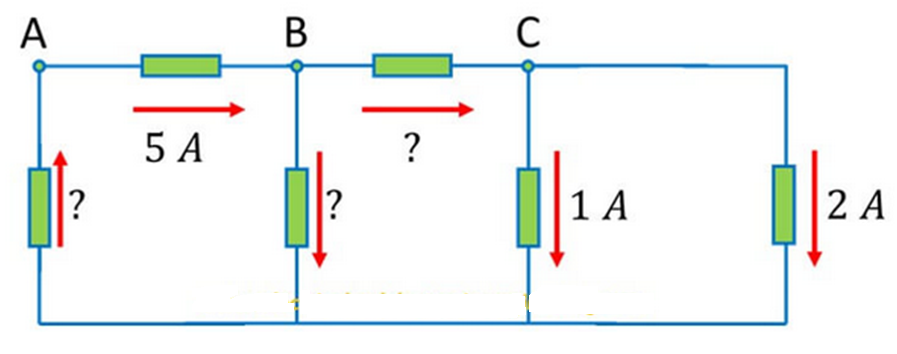 ** অজানা কারেন্ট (?) এর মান নির্ণয় কর।
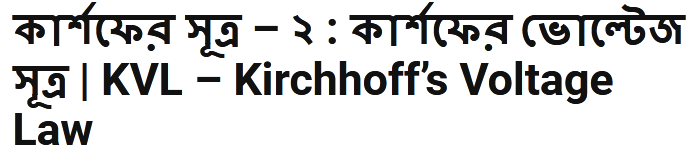 Topic outline
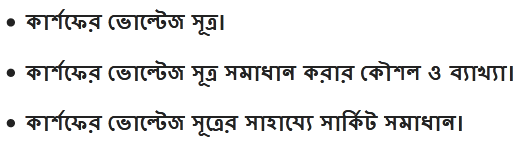 ভোল্টেজ সূত্র
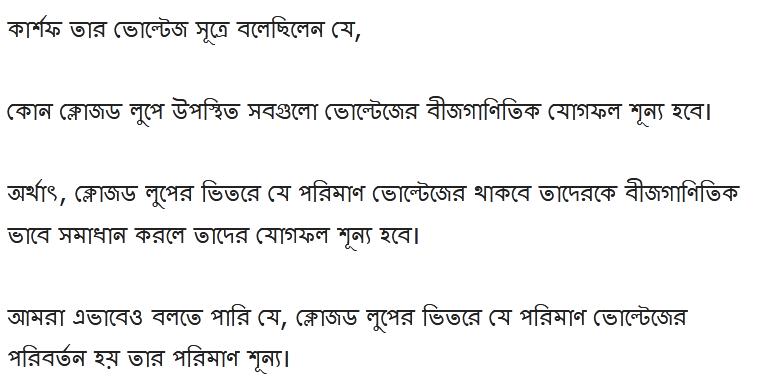 ভোল্টেজ সূত্র ও তার ব্যাখ্যা - ০১
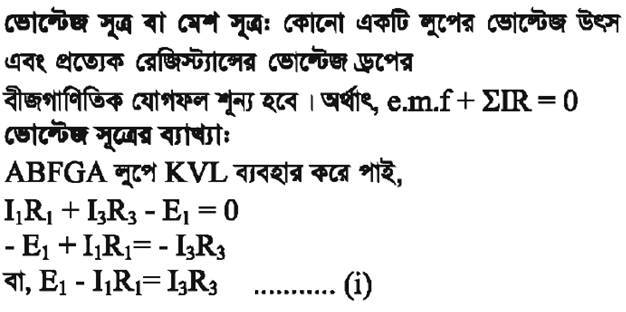 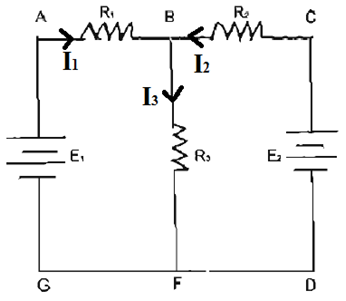 ভোল্টেজ সূত্র ও তার ব্যাখ্যা – ০২
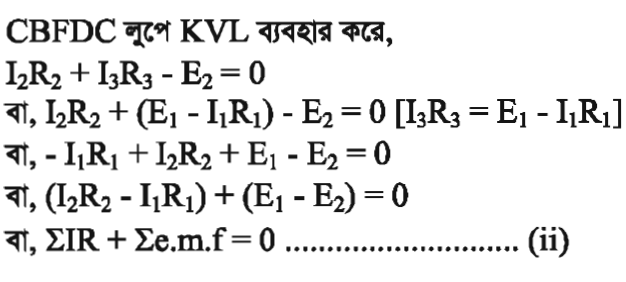 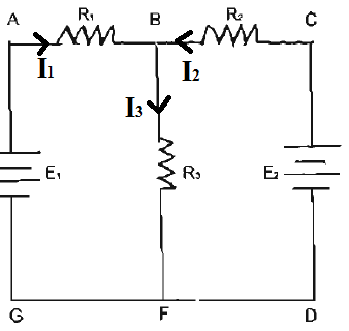 KVL সম্পর্কিত সমস্যা-০১
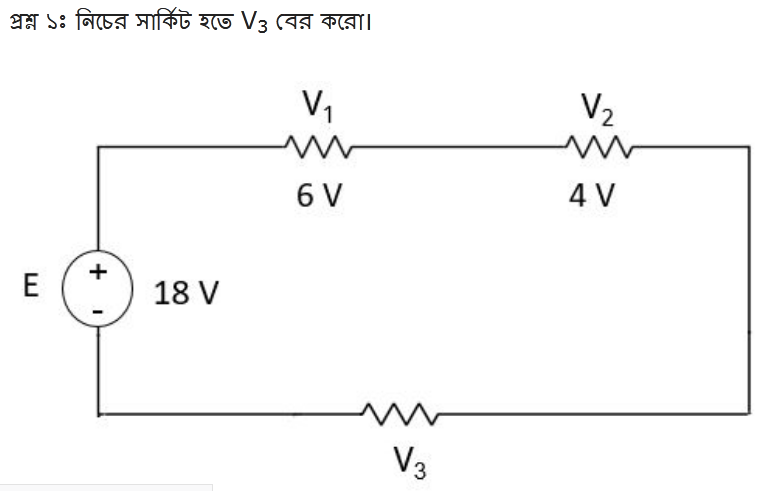 KVL এর সাহায্যে সমস্যার সমাধান-০১
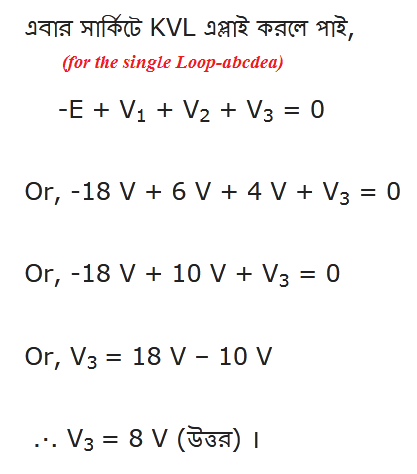 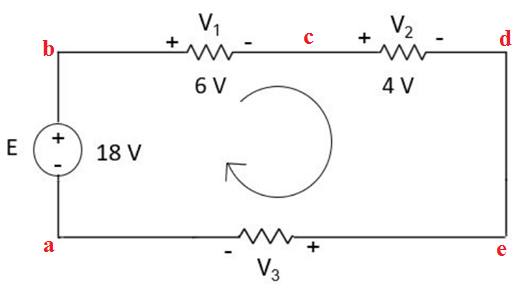 KVL সম্পর্কিত সমস্যা-০২
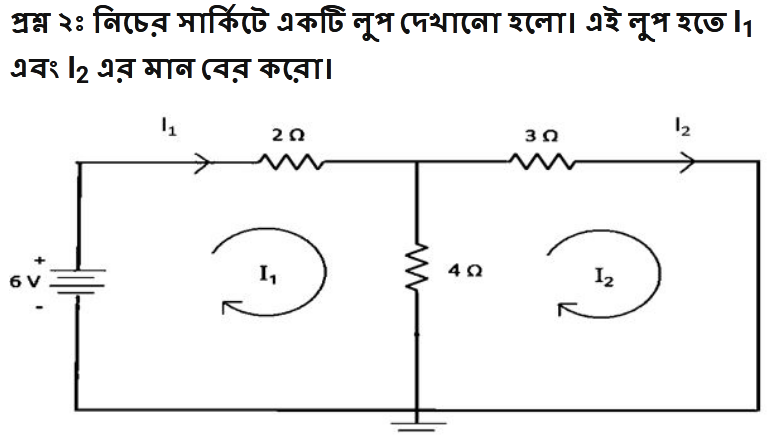 KVL এর সাহায্যে সমস্যার সমাধান-০২(ক)
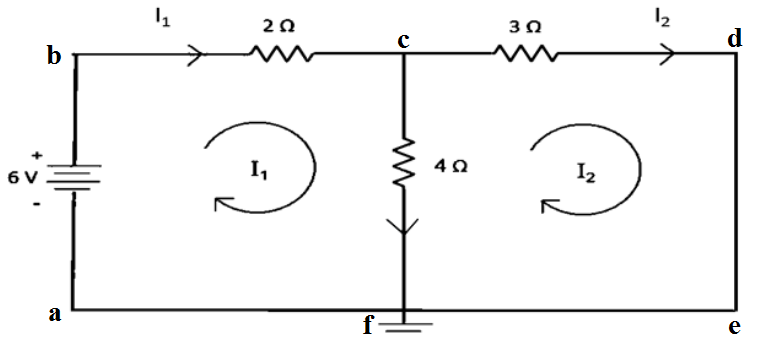 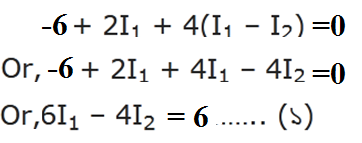 লুপ abcfa এ KVL প্রয়োগ করে পাইঃ
KVL এর সাহায্যে সমস্যার সমাধান-০২(খ)
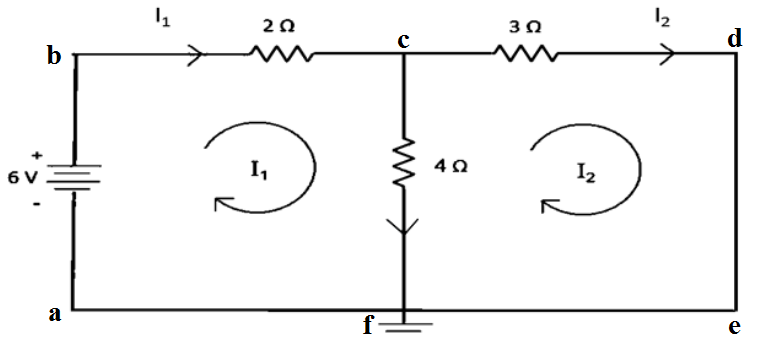 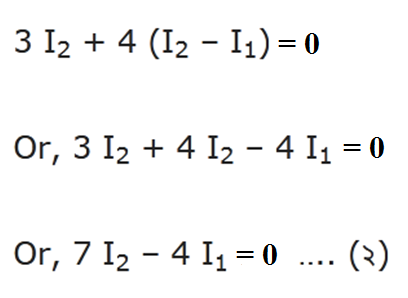 লুপ cdefc এ KVL প্রয়োগ করে পাইঃ
KVL এর সাহায্যে সমস্যার সমাধান-০২ (গ)
সমী-০১ ও সমী-০২ করে পাইঃ
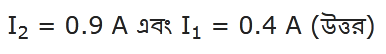 হোম ওয়ার্ক-০১
কারেন্ট  I1 ও I2 নির্ণয় কর।
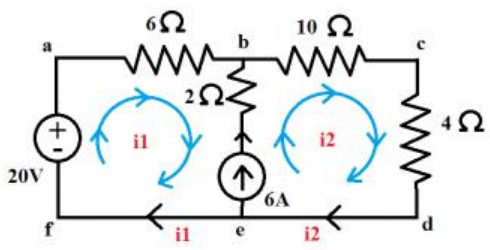 হোম ওয়ার্ক-০২
শাখা কারেন্ট  নির্ণয় কর।
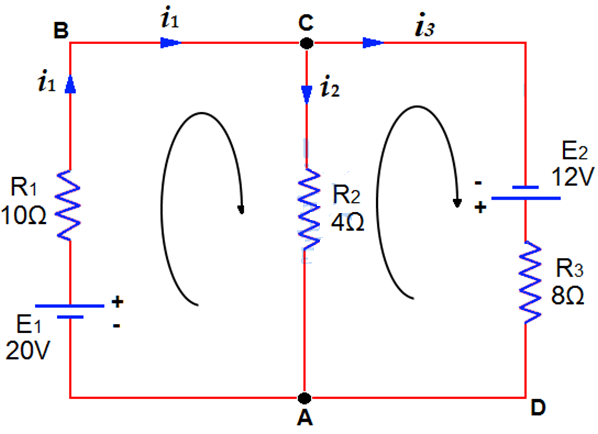 ? ?
?
THANK YOU ALL